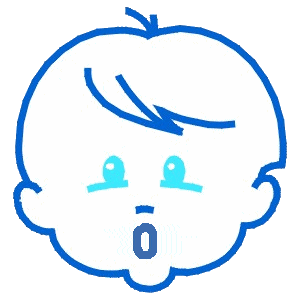 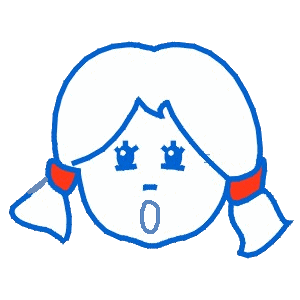 Звук «О».
Просекова Т.Н.
Уважаемые родители!
В данной презентации 28 слайдов. Разделите, пожалуйста, презентацию на части и выполняйте в  день по 1 части
(выполнение  не должно превышать более 15 мин.)
Просекова Т.Н.
«Перед—между—после».
Назови  картинки: картошка, морковь, лук, капуста.  
 Ответь: какая картинка в ряду первая, какая - последняя, какая  перед морковкой, после нее, между морковкой и капустой?





- Как все это можно назвать одним словом? (Овощи. )
- Какой первый звук в слове  «овощи?» (произносим слово, протягивая звук [О]  «оооовощи»).
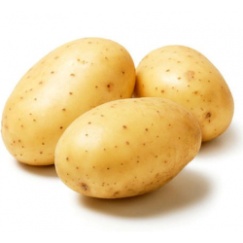 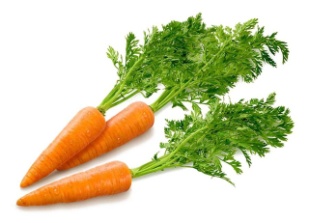 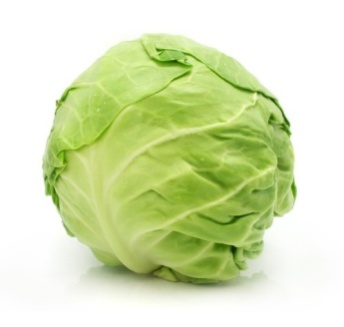 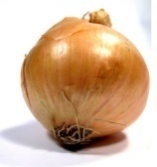 Просекова Т.Н.
Произнеси звук «о» перед зеркалом:
— губы  вытянуты овалом;
— зубы закрыты губками;
— язычок лежит на дне рта.

Звук [О] — гласный, так как язык, губы и зубы не мешают свободному прохождению воздуха, и для его обозначения используется красный цвет.
Просекова Т.Н.
Отгадай:
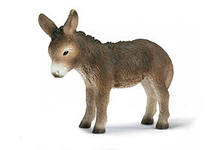 Сер да не волк, длинноух, да не заяц. (Ослик)

Повтори отгадку, протягивая 1-й звук. 
Какой звук услышали?
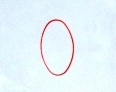 Просекова Т.Н.
Задания ослика:
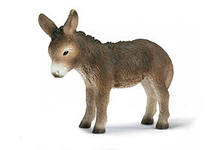 Закрой глаза, послушай, повтори и сосчитай, сколько раз слышится «о»: оо, иои, аии?
 Повтори и покажи столько пальчиков, сколько звуков услышал. Определи,  на каком месте находится звук «о»: ИО, УОУ, ООО.
Просекова Т.Н.
«Много — один» (образование единственного числа имен существительных).
Стёкла — стекло,  крылья — ..., перья — ..., яйца-… .
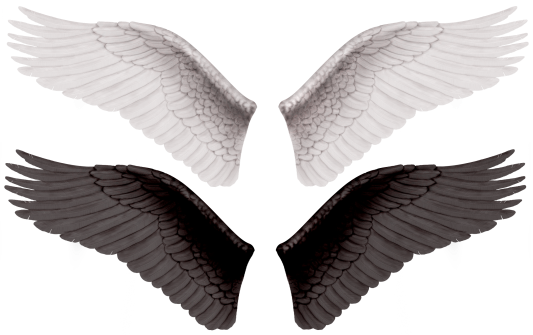 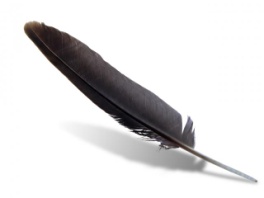 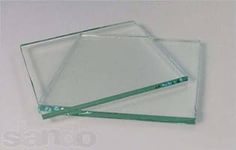 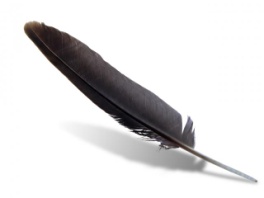 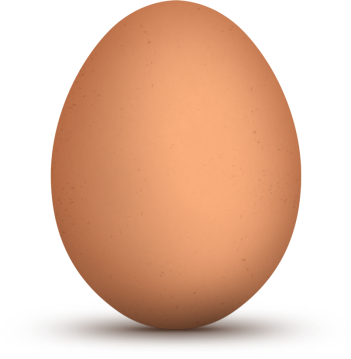 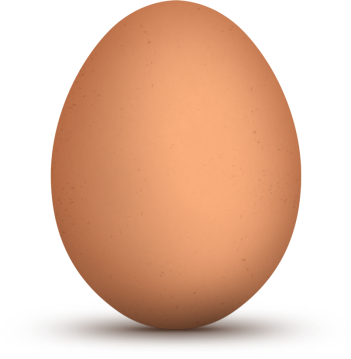 Просекова Т.Н.
Взрослый просит ребенка повторить новые слова: стекло, крыло, перо, яйцо. 






Чем похожи эти слова? Определи место звука «О» в этих словах.
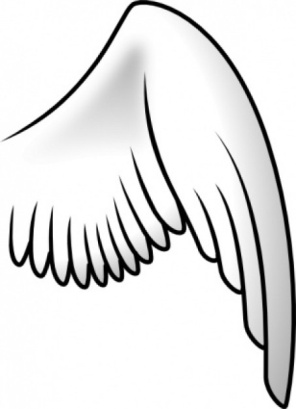 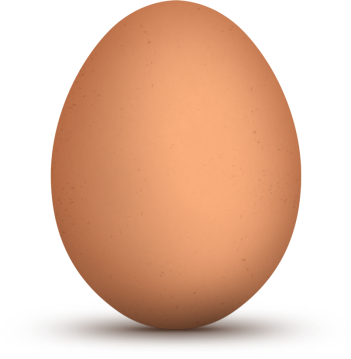 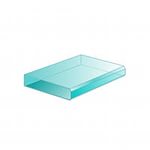 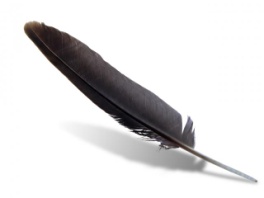 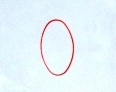 Просекова Т.Н.
Назови картинки и выбери картинку, в названии которой есть звук «о»: кубики, бант, слон, вишня. Определи место звука «о».
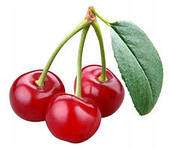 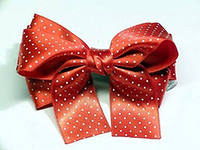 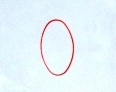 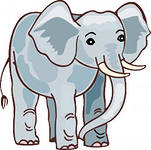 Просекова Т.Н.
Сосчитай: один сом, два сома, три сома, …пять сомов (аналогично «лось», «колесо»)
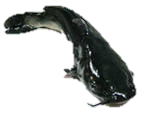 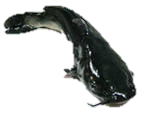 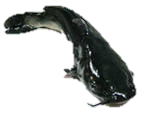 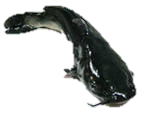 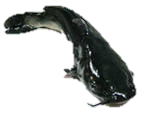 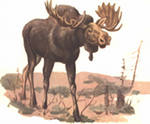 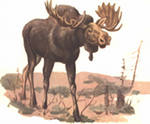 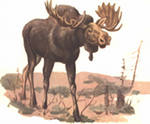 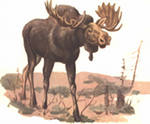 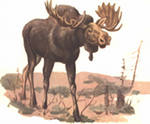 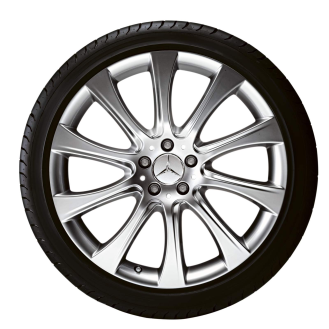 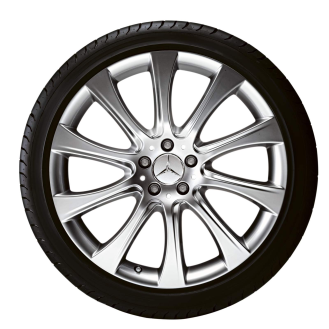 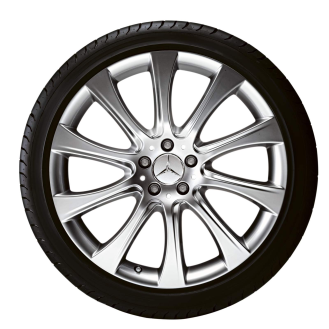 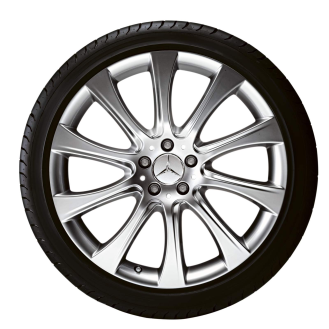 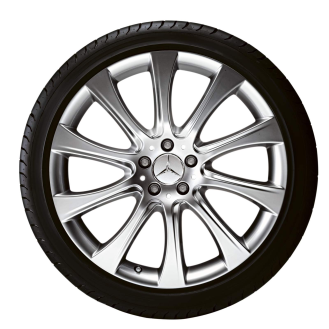 Просекова Т.Н.
Кто это или что это?
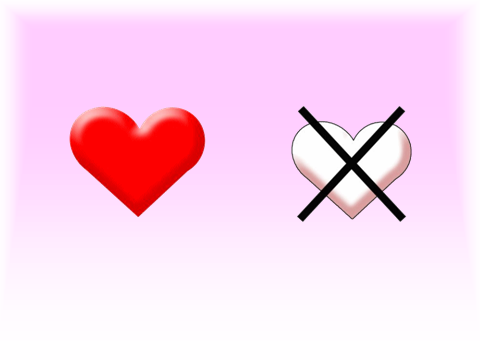 Запомни:
 -про всё живое мы спрашиваем КТО ЭТО?
-про всё неживое – ЧТО ЭТО?
Смотри на картинки и задавай правильный вопрос.
Просекова Т.Н.
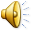 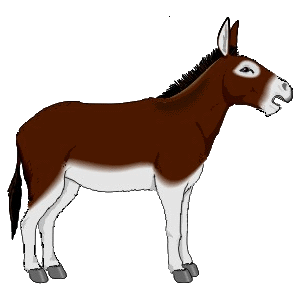 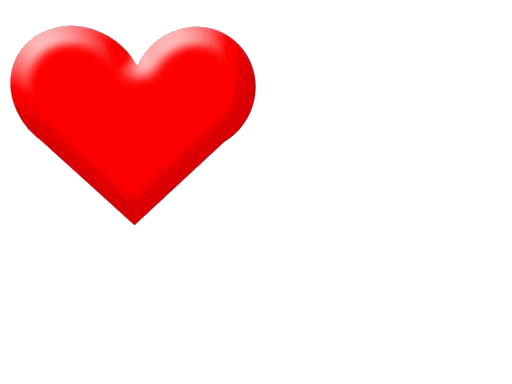 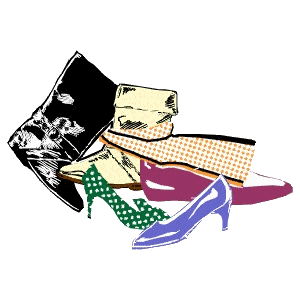 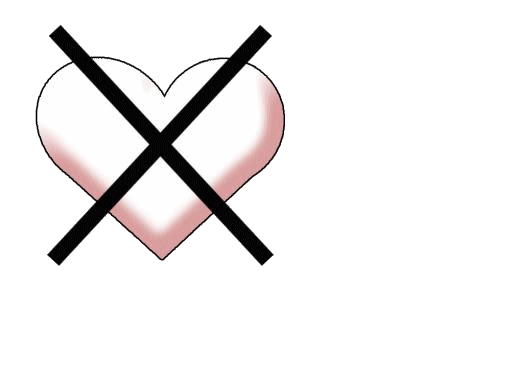 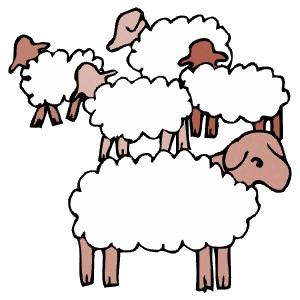 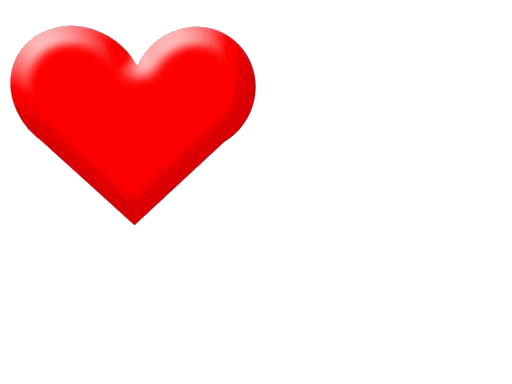 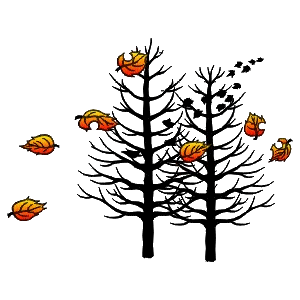 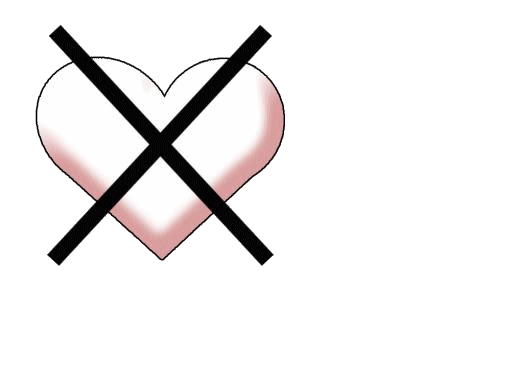 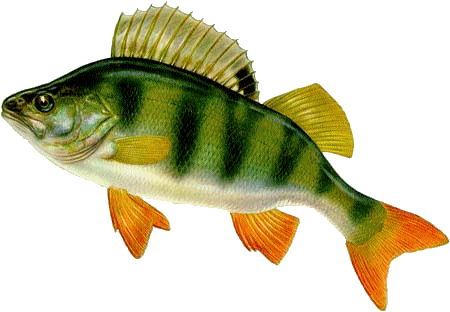 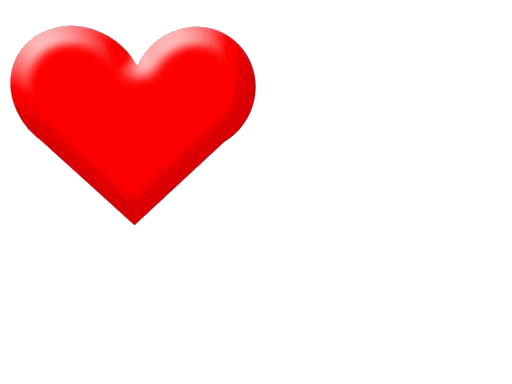 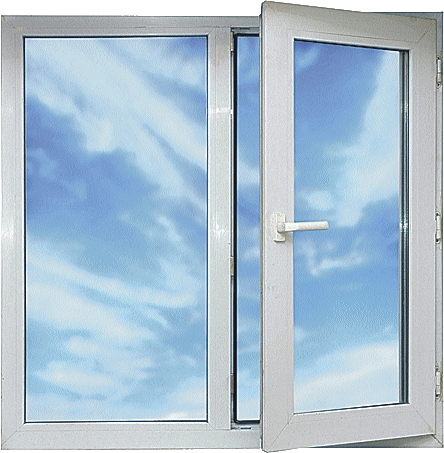 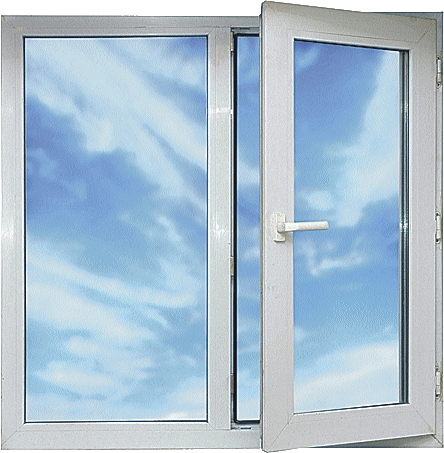 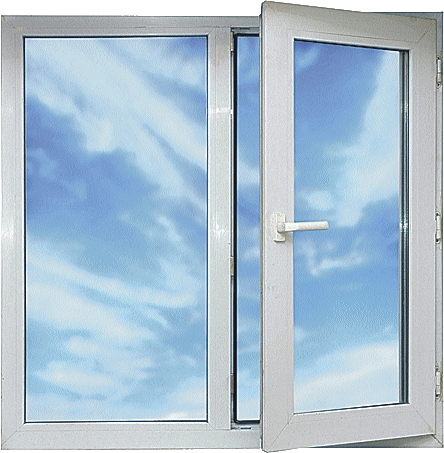 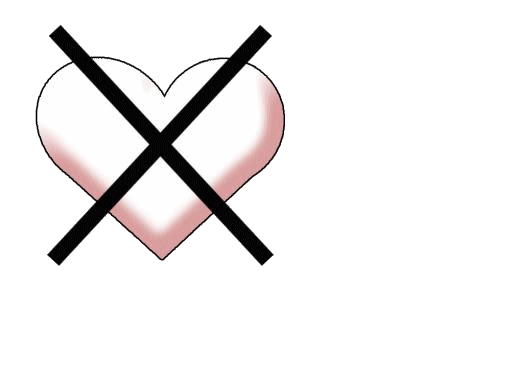 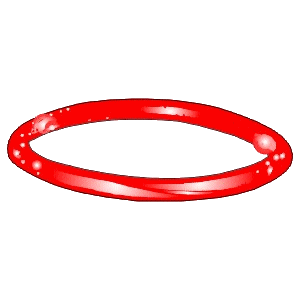 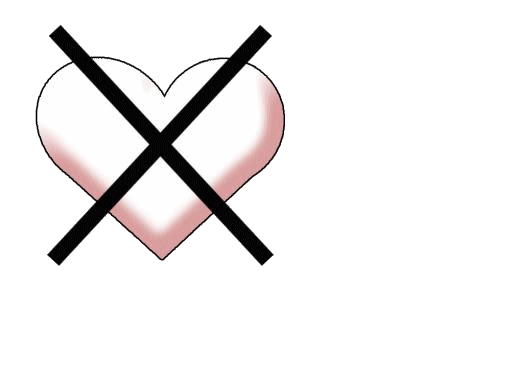 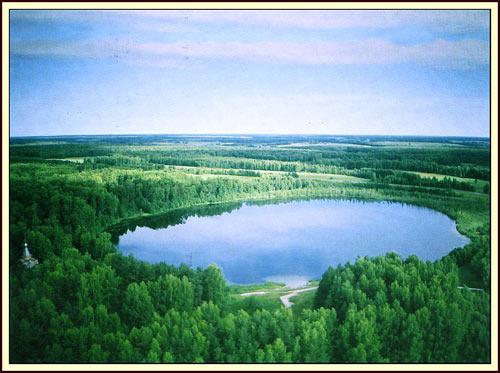 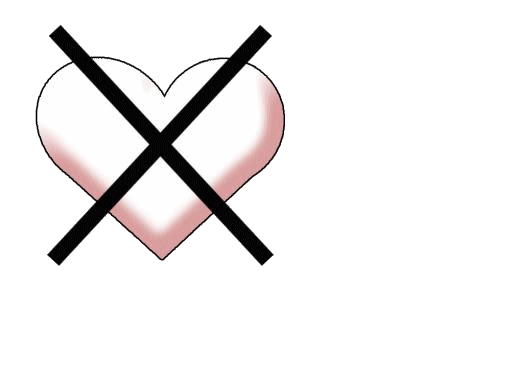 Она – он – оно - они
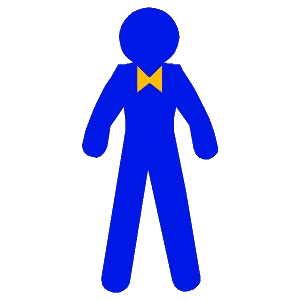 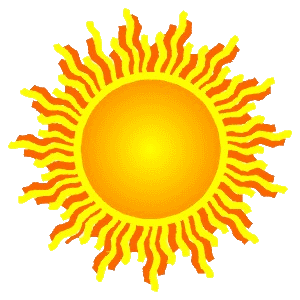 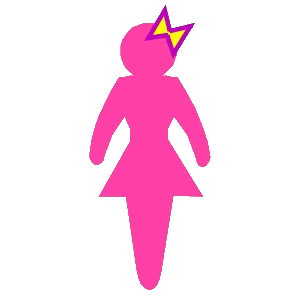 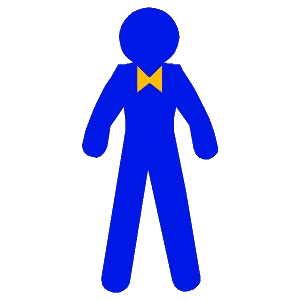 Просекова Т.Н.
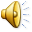 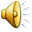 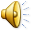 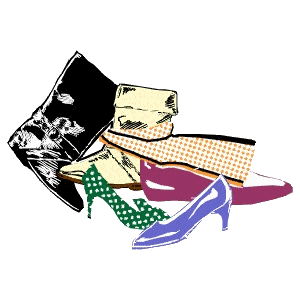 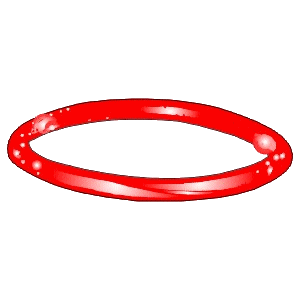 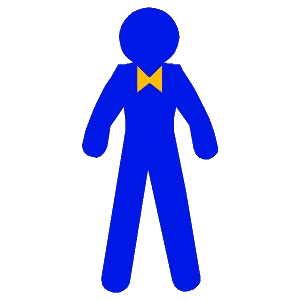 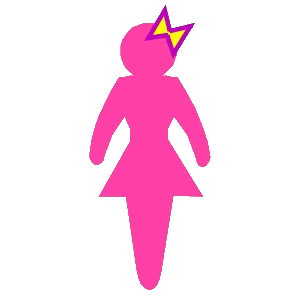 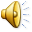 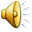 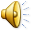 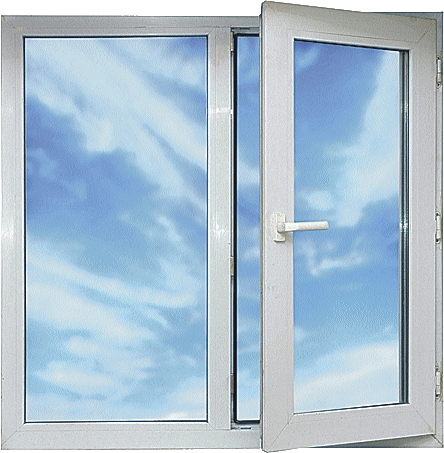 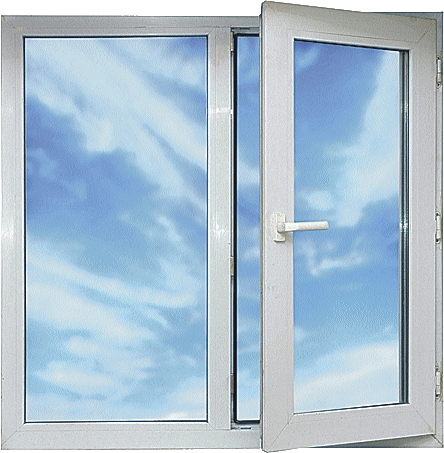 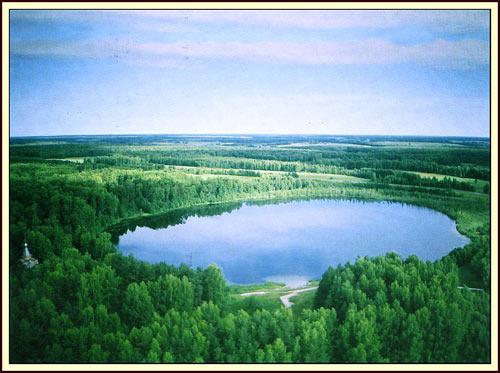 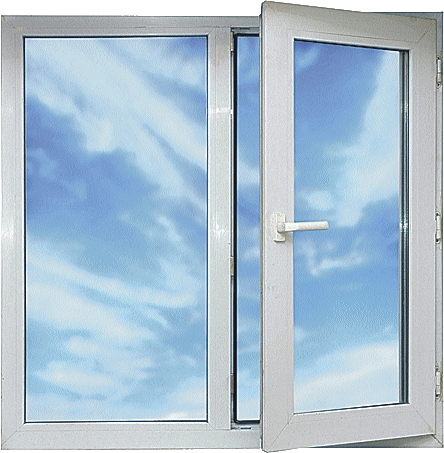 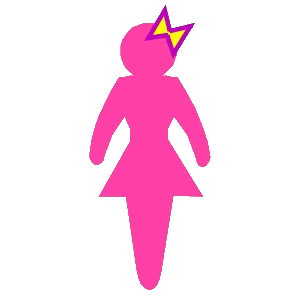 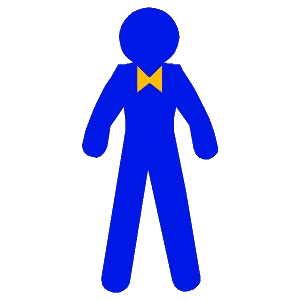 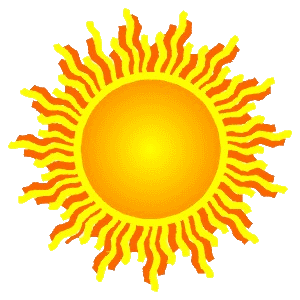 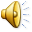 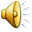 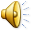 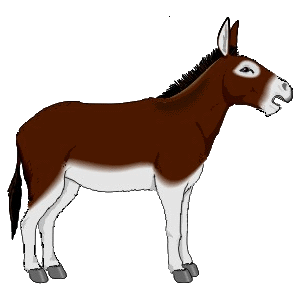 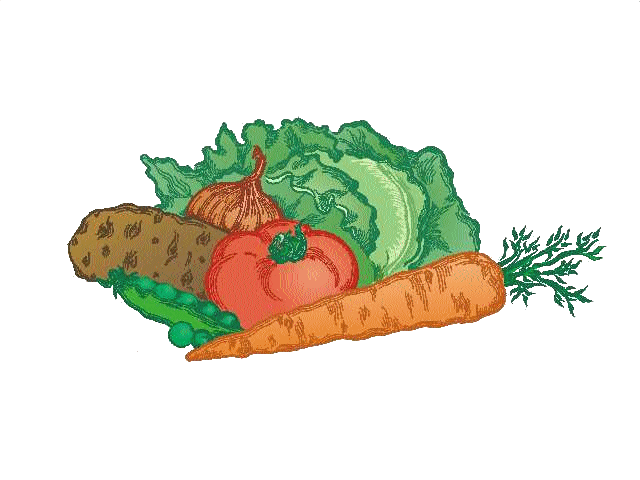 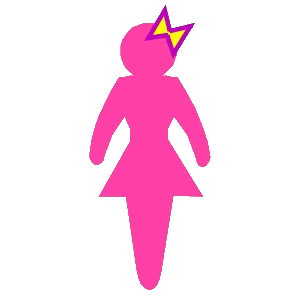 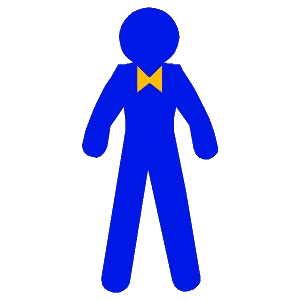 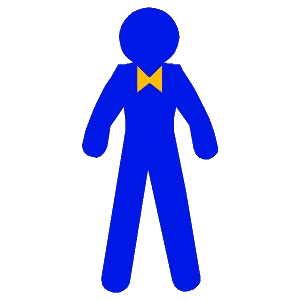 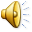 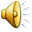 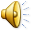 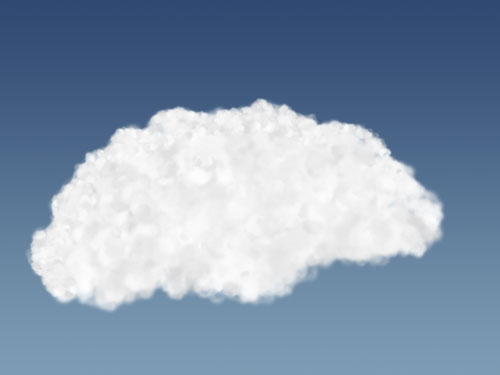 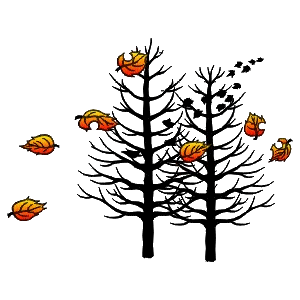 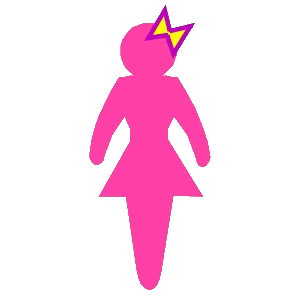 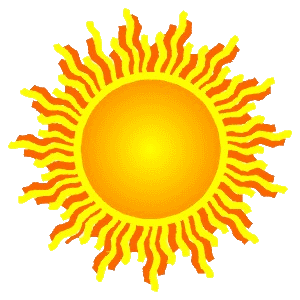 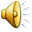 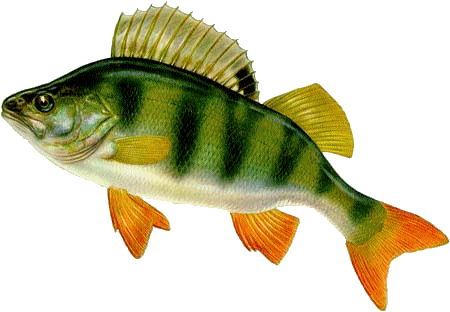 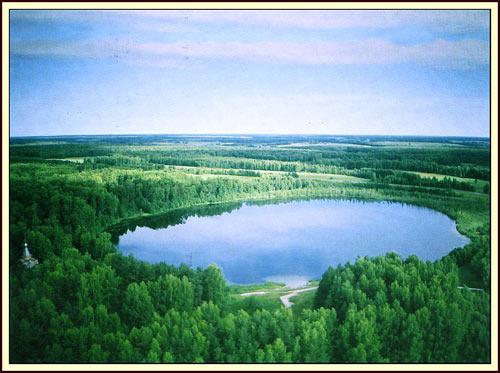 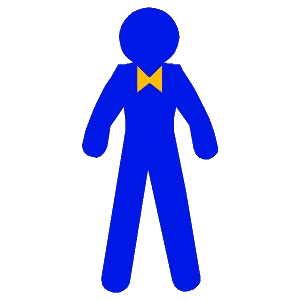 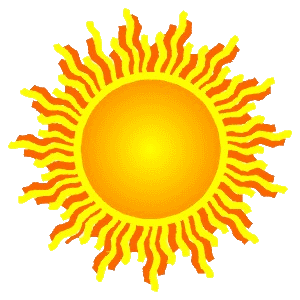 Дополнительно  (по желанию)
Назови части тела, в названии которых   встречается звук «о».




    Ответ: лоб, волосы, нос, брови, рот, плечо, локоть, живот, ноги, ногти, ладонь, висок.
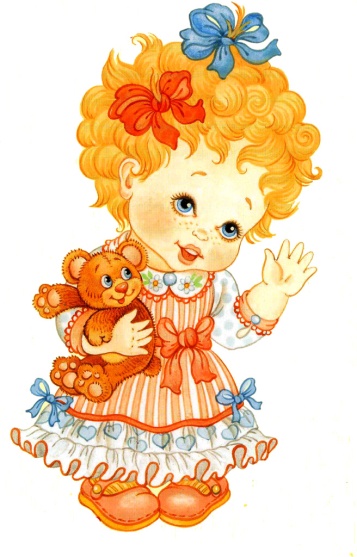 Просекова Т.Н.
Называй картинки, протягивая первый звук и показывая нужный звуковой символ:аист, ослик, астра, утка, арка, остров.
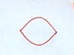 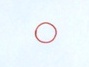 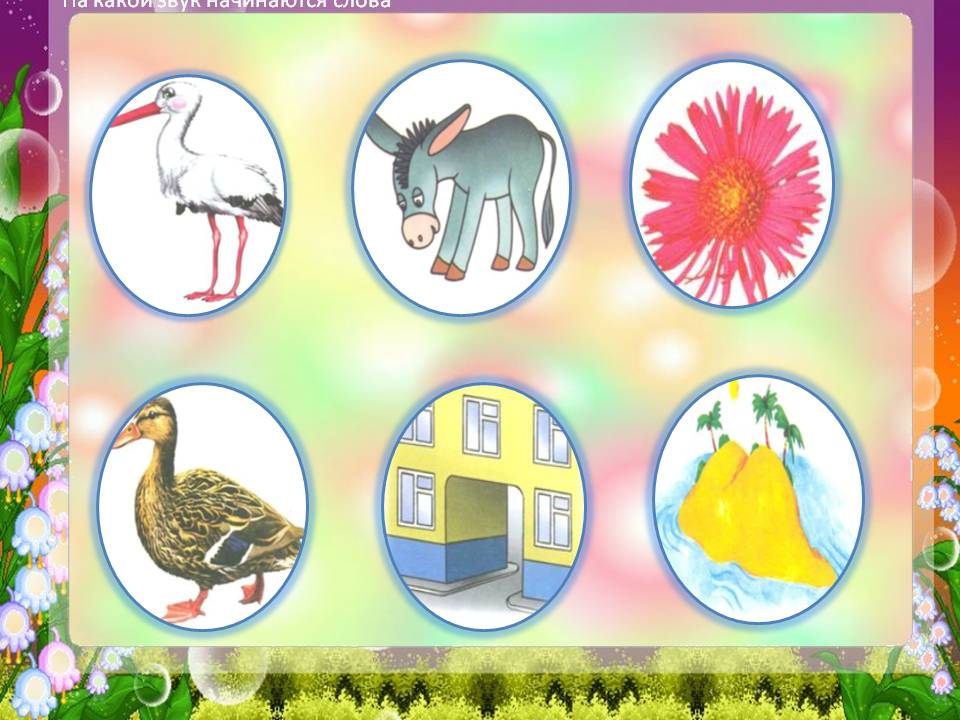 Просекова Т.Н.
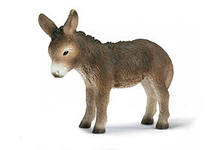 Развитие логического мышления.Ослик предлагает тебе решить смешную  загадку.
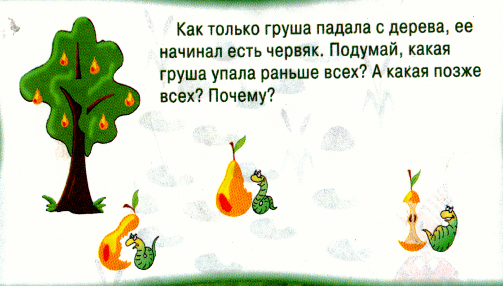 Просекова Т.Н.
Молодец!
Просекова Т.Н.